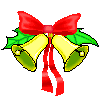 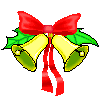 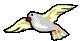 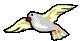 Phát triển nhận thức
Đề tài: Tìm hiểu 4 nhóm thực phẩm
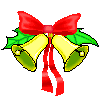 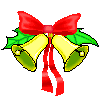 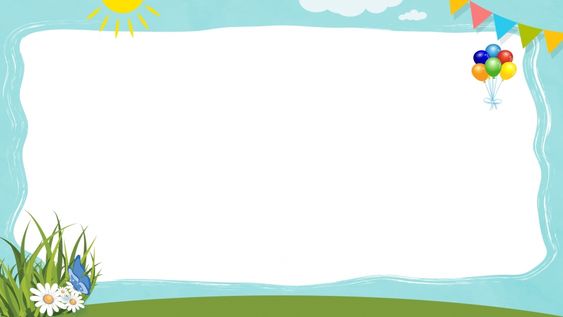 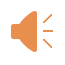 ỔN ĐỊNH:
Cho trẻ đi tham quan cửa hàng thực phẩm
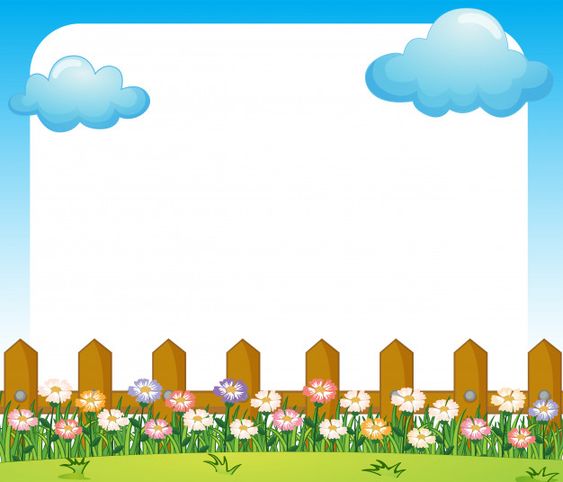 Ho¹t ®éng 1
Tìm hiểu 4 nhóm thực phẩm
Nhóm bột đường
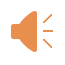 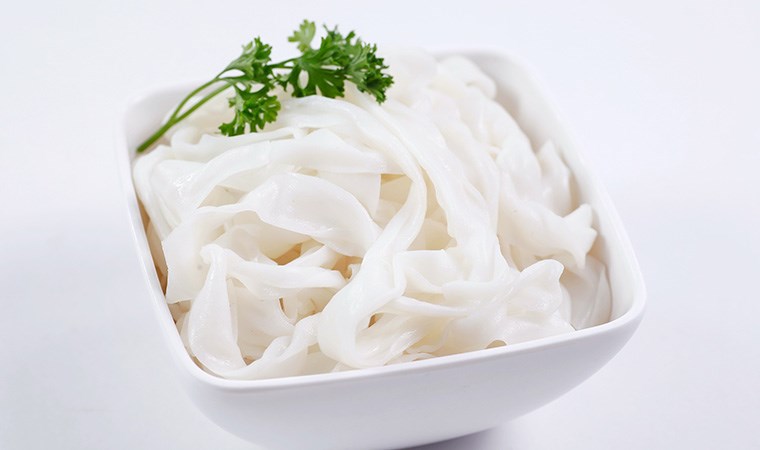 Phở
Bún
Khoai mì
Mì
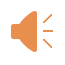 Nhóm vitamin
và muối khoáng
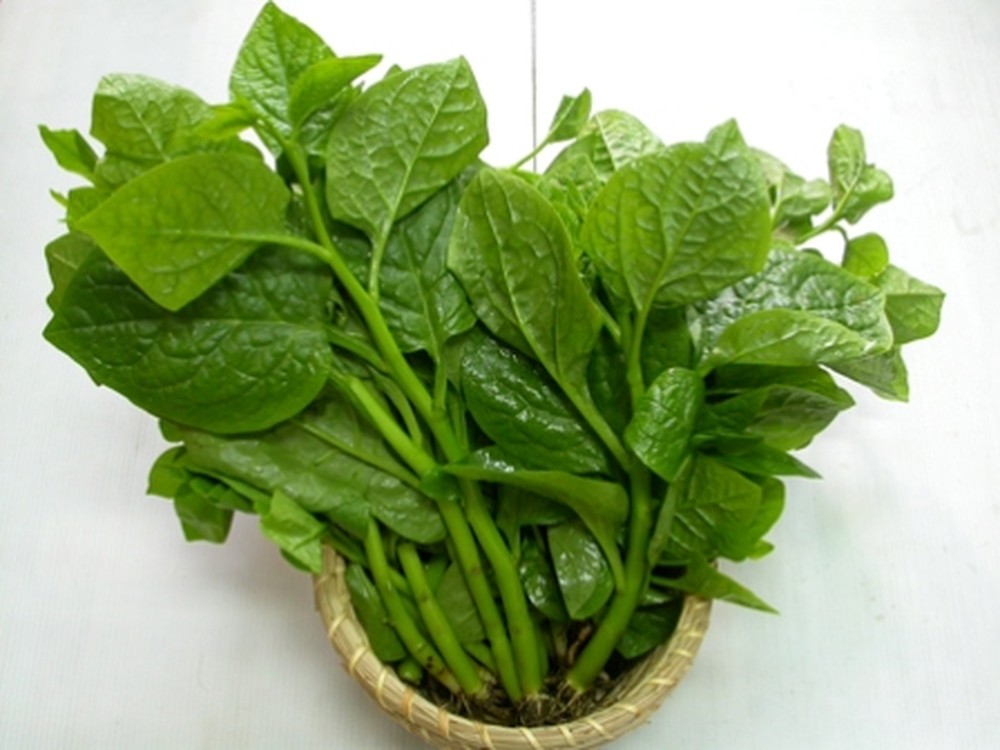 Củ dền
Mồng tơi
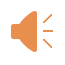 Rau muống
Cải xanh
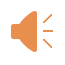 Ớt chuông
Cam
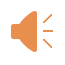 Dâu tây
Bưởi
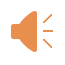 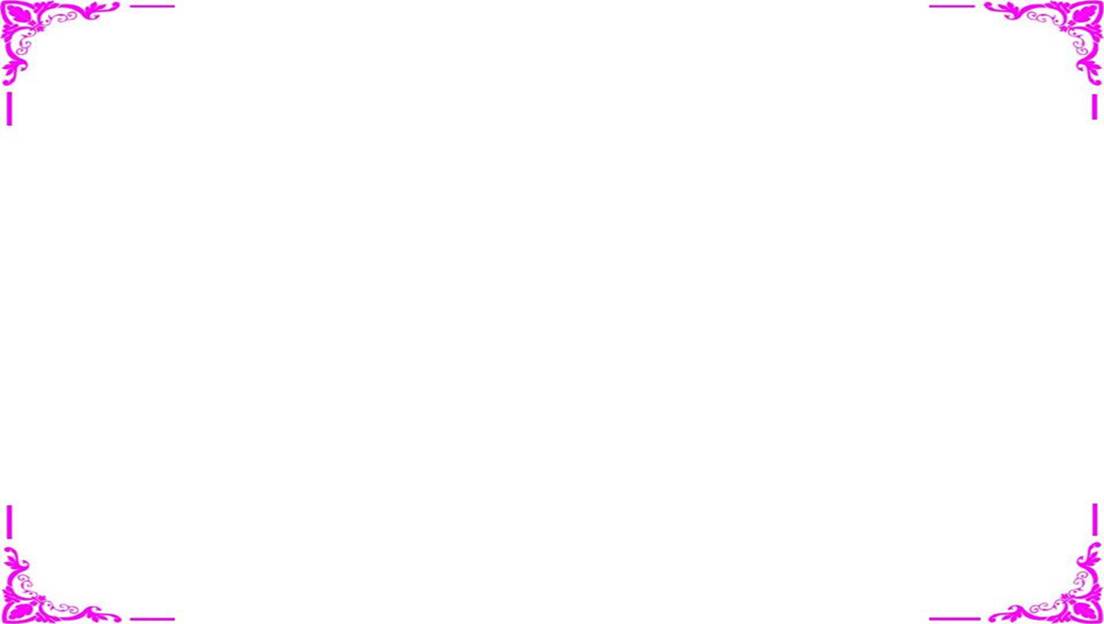 Xoài
Đu đủ
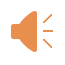 Thanh long
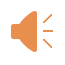 Nhóm chất đạm
Thịt gà
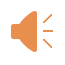 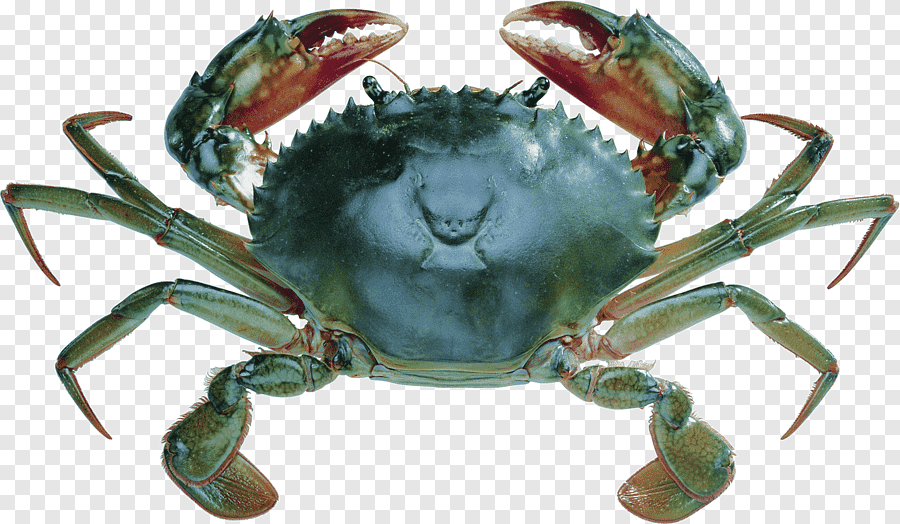 Thịt bò
Cua
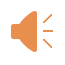 Con mực
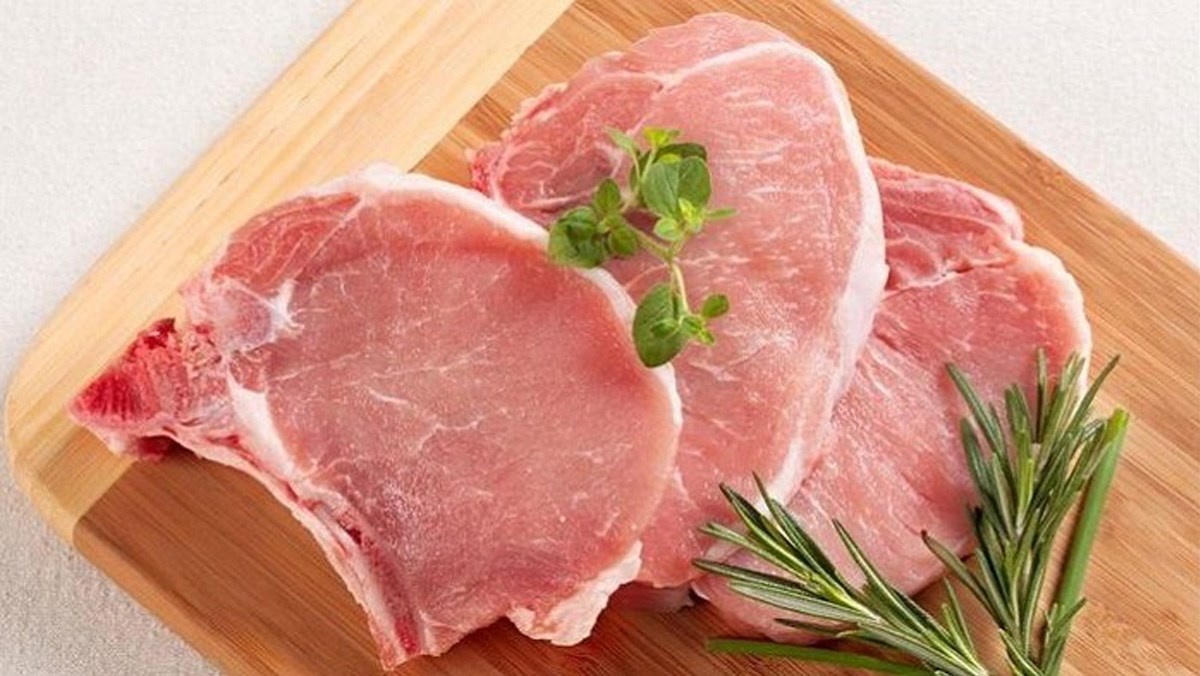 Thịt heo
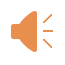 Cá
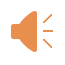 Nhóm chất béo
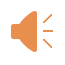 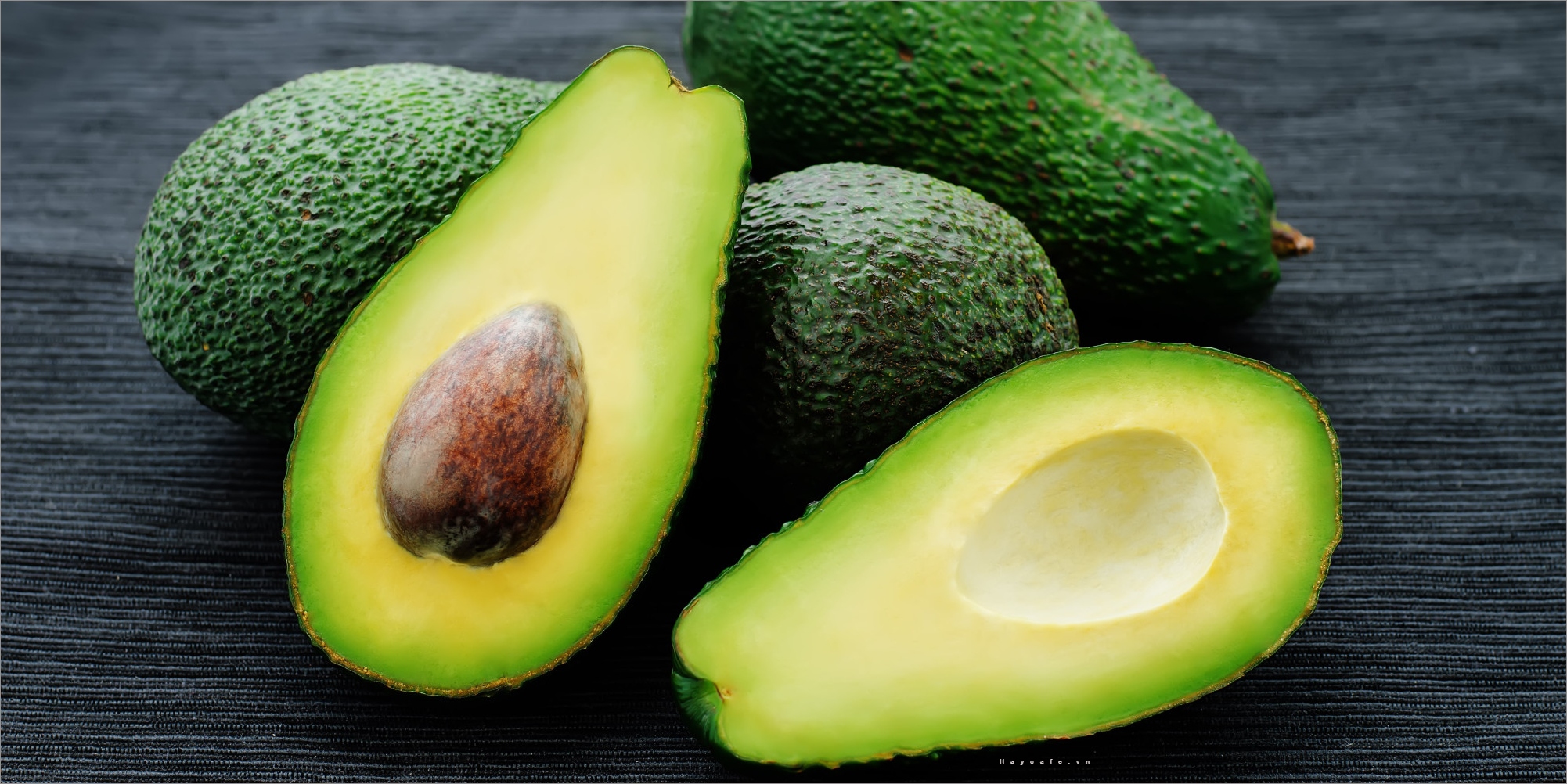 Quả bơ
Dừa khô
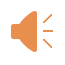 Mỡ heo
Hạnh nhân
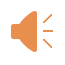 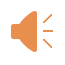 Lựa chọn thực phẩm tươi ngon
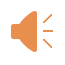 Không lựa chọn thực phẩm bị hư, ôi thiu
Thực phẩm phải được rửa sạch, nấu chín
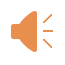 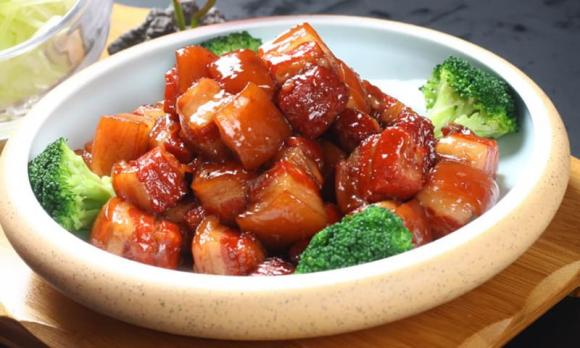 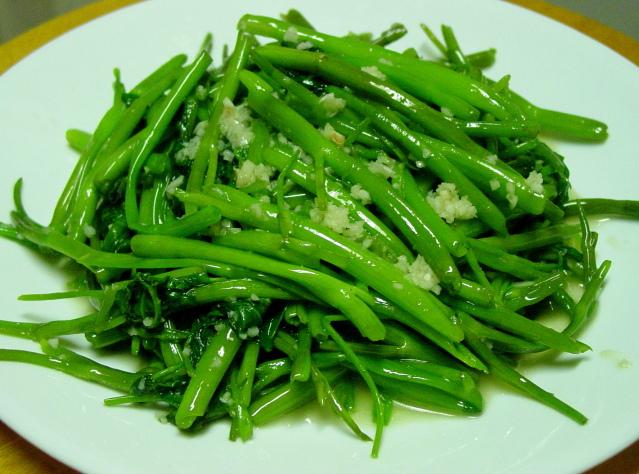 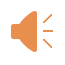 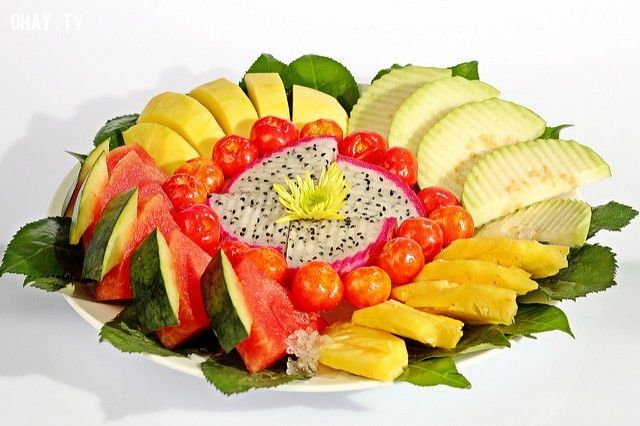 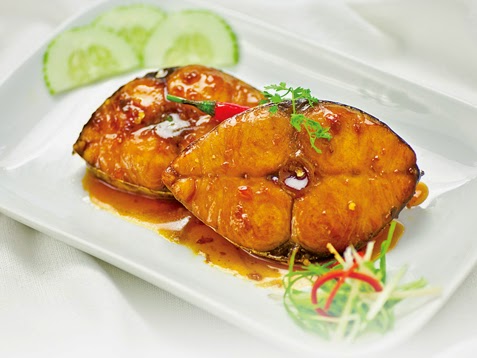 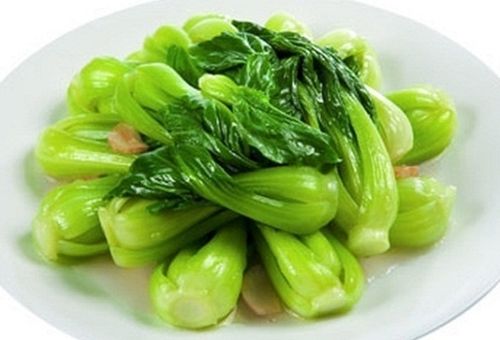 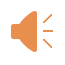 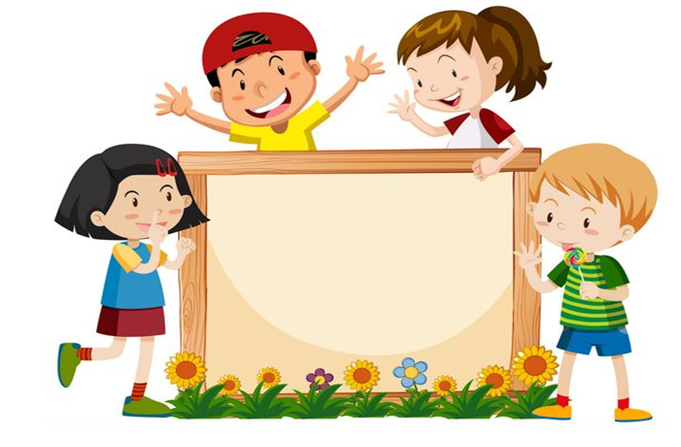 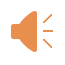 Trò chơi
Thi ai chọn giỏi